Match! There is an extra letter on purpose!
What’s up?
How are you?(formal)
Good morning
Hi/ bye (peace)
See you later
See you tomorrow
Goodbye
Good night
See you when I see you
Hasta mañana:
Hasta luego:
Buenas Noches:
Buenos días:
Chau:
¿Cómo está?:
¿Qué tal?:
Adiós :
Greeting/Salutation Warm up: WRITE ANSWERS ON THE NEXT SLIDE
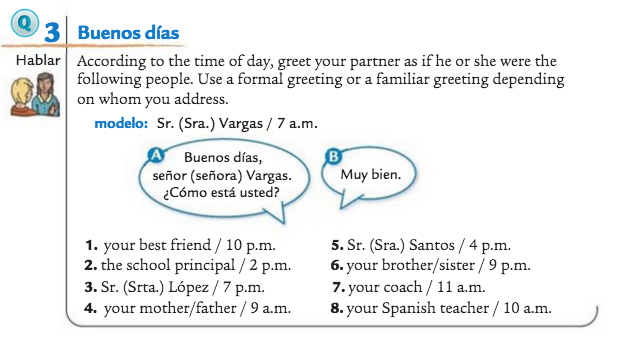 1.

2.

3.

4.

5.

6.

7.

8.
Say “good morning” to your teacher in your first period class.

Say “good afternoon” to your teacher after lunch

Tell your friend you will see him tomorrow.

Tell you friend that you will see her later

Say good night to your parents.
Telephone numbers:
Write the Spanish word for the number below the numbers!
Given the letters, decode the secret message
I griega, O, U

Hache, a, uve, e

Te, o

Ese, te, u, de, i griega

Efe, o, ere

Te, hache, e

Cu, u, i, zeta

Te, o, eme, o, erre, o, doble uve
What the quiz will look like..
Greetings/ salutations: matching

Numbers: I’ll give you the Spanish word, you write out the number

ABC’s: I give you the letters and you decode the message